Instructions for use
This resource is not a teaching and learning program. It should be used in conjunction with the ‘Powerful youth voices’ – Year 7, Term 1.
Classroom teachers are encouraged to add and adapt slides as required to meet the needs of their students.
Save a copy of the file to make changes to the slide deck. Go to File > Download a Copy (this downloads a copy to the computer to edit in the PowerPoint app).
To convert the PowerPoint to Google Slides
Upload the file into Google Drive and open it.
Go to File > Save as Google Slides.
(Note – conversion may cause formatting changes in the slides.)
1
Phase 2 – Pacing and sound
Stage 4 – Year 7 – 7.1
‘Powerful youth voices’
Term 1
Photo by Jason Rosewell on Unsplash
[Speaker Notes: Teacher note: this PowerPoint supports the work on pacing and sound in the poetry of Solli Raphael. It accompanies Phase 2 in the program.]
Lessons
1
6
Alliteration
Connecting to a favourite song
2
7
Rhyme
Enjambment
3
8
Rhyme and syllables
Repetition
4
Rhyme and pacing
5
Punctuation
3
[Speaker Notes: Teacher note:
Click lesson numbers to go to specific lessons
Interactive features can be viewed in slide show]
Sharing learning intentions and success criteria
[Speaker Notes: Teacher note: this slide has been used to identify the Explicit teaching learning strategy and should be deleted or hidden when using in a classroom setting. Sharing learning intentions allows a teacher to effectively communicate learning goals with students. They allow students to connect new learning to existing knowledge, skills and understanding. When used with success criteria students have a clear idea of the learning goal and how to get there (AERO 2024). The sample success criteria are aligned to the syllabus. They break the learning intention into smaller and more manageable actions. They show students what they must do, say, make, create or perform to demonstrate their learning (Griffin 2018). These have been left blank with suggestions provided in the notes to allow for the co-construction of success criteria that reflects student need. When co-constructing with students, teachers use their expertise to guide student thinking, and often model and use exemplars to show students what success 'looks like'.]
Learning intentions and success criteria
We are learning to
understand how poetic language features create pace and sound
understand how pace can impact on emphasising perspectives
[classroom teacher to insert additional learning intentions].
We can
[classroom teacher to insert co-constructed success criteria]
[classroom teacher to insert co-constructed success criteria]
[classroom teacher to insert co-constructed success criteria].
5
[Speaker Notes: Teacher note:
Learning intentions and success criteria are best co-constructed with students. Adapt the learning intention as required and add matching success criteria.
For more information See ⁠AITSL or the NSW Department of Education explicit teaching strategies, ⁠Sharing learning intentions and ⁠Sharing success criteria
LISC is not necessarily presented at the beginning of the lesson. Teacher needs to consider most effectual time to introduce 
LISC should be revisited during the lesson to support students' evaluation of their learning]
Connecting learning
[Speaker Notes: Teacher note: this slide has been used to identify the explicit teaching learning strategy and should be deleted or hidden when used in a classroom setting. The strategy of connecting learning involves making connections within and across learning. In this example, students are connecting learning to their own knowledge of how they use social media.

Teachers actively support students to make connections within and across knowledge, skills and understanding as well as to prior learning experiences. Learning is a change to long term memory. Long term memory is a network of overlapping information with many connections (AERO 2024a), which are called schemas (CESE 2017).]
Connecting to a favourite song
How fast are the lyrics sung? Do the lyrics use rhyme?
Choose a song you love and listen to it.
Report back to the class on whether:
the lyrics are sped up or slowed down at different times
rhyme is used (always, sometimes, never)
you think pacing is important to the meaning of this song.
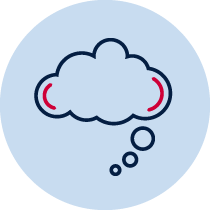 7
[Speaker Notes: Teacher note: if time – allow students to listen to a segment of a chosen song and report back to peers or the class on the questions.]
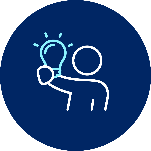 Listen to ‘Australian Air’
By Solli Raphael
8
[Speaker Notes: Teacher note: listen and discuss – are the key ideas in the poem spoken more slowly or more quickly than others? Does thinking about pace lead to any new understandings about the perspectives Raphael develops in the poem?]
Chunking and sequencing learning
[Speaker Notes: Teacher note: this slide has been used to identify the explicit teaching learning strategy and should be deleted or hidden when using in a classroom setting. 

Chunking learning into manageable components reduces demand on students’ working memory. Sequencing those chunks in a logical progression supports students to incorporate new information into their mental model, or schema (AERO 2024a).]
Rhyme
The repetition of similar sounds in 2 or more words (ignore spelling, don’t ignore syllables!)
Example 1
it's the invisible goodness, that links our brain
with full gain
Example 2
and without it, we would probably go insane.
And it goes through our blood veins,
and acts like a water main
10
[Speaker Notes: Teacher note:
the blue sub-heading of these slides contains the answer to the definitions matching activity in Phase 2, activity 2 – pacing in performance poetry
Each of the following sections (on rhyme, alliteration, enjambment, free verse and repetition) follows the same pattern: an example from the poem, class problem-solving and discussion then a check for understanding where students manipulate new knowledge.

Activity:
What do you notice about the spelling in example 1 compared to example 2 and what does this tell you?
How many syllables does ‘insane’ have and which syllable is stressed?
Do you think stressed or unstressed syllables would rhyme usually?]
Checking for understanding
[Speaker Notes: Teacher note: this slide has been used to identify the explicit teaching learning strategy of using effective questioning and should be deleted or hidden when using in a classroom setting. If students cannot adequately respond to this type of question, they should be provided with either whole class instruction in another delivery mode or example, or if only some students are lacking confidence, they could be assisted individually when the class move on to the next stage of learning. 

Teachers analyse the information they collect to make evidence-based instructional decisions. This includes when to move between modelled, guided and independent practice.

Checking understanding requires teachers to collect the responses of all students (William 2014).]
Rhyme and syllables
The stressed syllables rhyme
We can show this world what we feel, see and think,
and that might be the hidden link,
between peace, war and humans causing our own race to be extinct.
Challenge
find another example of rhyming words that have more than one syllable, write 
them into your book and underline the matching stressed syllables.
12
[Speaker Notes: Activity:
Which 2 words rhyme with ‘think’?
How many syllables does ‘extinct’ have. Which syllable rhymes with ‘think’ – the stressed (yes) or unstressed one.
Notice the spelling is different in that 3rd one. Why doesn’t it matter (because the vowel sound creates the rhyme)

Bring up the challenge and give students time (one answer: be polite and rewrite how we should reunite)]
Rhyme and pacing (1)
Rhyme and pacing (2)
Understanding long and short vowel sounds
grab your pens and your paper – your voices and your eyes,
so we can reach for the sky, and look down on the world, and tell them why
Compare these sounds to – ‘brain … gain … strain’
14
[Speaker Notes: Teacher note:
Eyes…sky…why are short vowel sounds. We say them quickly and they tend to speed up the pace.
Bring up: Compare these to ‘brain…gain…strain’ which are long vowel sounds and take longer to say.
Long vowel sounds help Raphael stress key words but then he speeds up using other techniques, such as punctuation.
But first, ask students to do ‘research’; which are there more of, short or long vowel sounds in the rhyming pairs in this poem?]
Punctuation and pacing (1)
Punctuation
Punctuation mark hunt
?
!
,
.
16
[Speaker Notes: Activity:
Work with a partner to count – which punctuation mark is their most of in the poem?
What is the longest sentence you can find?
What is the longest clause you can find (Students may need clarification of the terminology)]
Punctuation and pacing (2)
Sentence length and how fast we read
and although our lives are stressful and pressurised with
anxiety and control, and you're still working on relaxing
your soul, while running around the magnetic pole,
looking for your self-control, and although it’s taking its toll,
we still breathe.
17
[Speaker Notes: Activity: there are 7 red words in this extract that help to lengthen the sentence. Can you name the part of speech and guess at its job? (conjunctions – connect parts of the sentence together.)
Commas are meant to slow us down while we read – what happens to Raphael when he meets a comma and why?]
Alliteration and pacing
Alliteration
This repeated consonant sound tends to emphasize a word
‘it’s taking its toll’
Challenges:
Alliteration needs to be at the start of a word. Are there any repeated consonant sounds in the middle of words? What is this called?
Does alliteration slow the reading down or speed it up? Why?
19
[Speaker Notes: Answers:
1. Repeated consonant sounds within words is called consonance. 
2. Because it emphasizes words, the speaker tends to slow slightly.]
Enjambment, free verse and pacing
Enjambment
Making a thought or idea cross over the lines of a poem
and although our lives are stressful and pressurised with
anxiety and control, and you're still working on relaxing
your soul, while running around the magnetic pole …
Experiment
and although our lives are stressful and pressurised with anxiety and control, and you're still working on relaxing your soul, while running around the magnetic pole …
21
[Speaker Notes: Teacher note: free verse suggests that the poem does not follow a rigid poetic rhyme or rhyme structure such as a sonnet or a limerick
There are 2 key questions regarding enjambment
What key word or idea does the line break bring to the beginning of the next line?
What effect does it have on the pace?

Experiment: ask pairs of students to rewrite a section of the poem in the way prose would be written: no line breaks. Then practise reading them aloud to see which is quicker. 
[Answer; generally the enjambment forces the reader to breathe quickly so it increases the sense of action an gives the poem a hurried feel. It also forces us to stress the first words of the new line. Students could experiment with moving Raphael’s (or their own) line breaks around to bring different words to the front of the line and discuss the impacts.]
Repetition and pacing
Repetition
This brings our attention to key words, but does it speed up or slow down the poem?
‘the more we get, the more our plants grow,
the more our cells grow,
the more we grow …’
23
[Speaker Notes: Activity:
Say this over and over and see how quick you can get.
Replace ’more’ with a different word in each line and see what happens.]
Gradual release of  responsibility – guided practice or ‘We do’, independent or ‘You do’
[Speaker Notes: Teacher note: this slide has been used to identify the explicit teaching learning strategy and should be deleted or hidden when using in a classroom setting. The strategy of gradual release of responsibility is a flexible process moving between modelled, guided and independent teaching practice responsive to student learning. Students should be supported to move between each practice based on their capabilities and requirements. 

Teachers deliver a structured and sequenced approach to explicitly teaching new content. Learning is most effective when teachers break new information down and teach it explicitly using explanation, demonstration and modelling. This is especially relevant when students are new to an area (AERO 2024).]
Annotating a poem for pacing
When do the stylistic features slow and speed up the poem?
And it goes through our blood veins,
and acts like a water main,
the more we get, the more our plants grow,
the more our cells grow,
the more we grow,
in wealth and health,
and although our lives are stressful and pressurised with
anxiety and control, and you're still working on relaxing
your soul, while running around the magnetic pole,
looking for your self-control, and although it’s taking its toll,
we still breathe.
Repetition of ‘more’ and ‘grow’ plus 
The commas at ends of line slow this 
section down.
Enjambment and multiple clauses
speed this up until rhyme and comma 
slow it down again
25
[Speaker Notes: Teacher note: discuss how specific language features contribute to slowing and speeding up the poem then ask students to annotate another section using an agreed system (underlines, colours for example)]
Refining the pace of a poem for maximum effect
Using these poetic language features to emphasize your ideas and empower your voice
Before, as and after writing your performance poem, come back to the skills you have learnt here.
Which ones will you use to speed things up and create drama and tension?
Which ones will you use to slow things down and emphasise the perspectives that you are wanting people to notice most?
26
[Speaker Notes: Teacher note: use this slide as students are writing their drafts and editing them for submission.]
Exit ticket
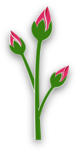 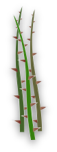 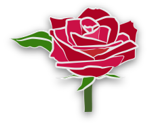 A highlight or something you enjoyed
Something you are looking forward to using in your poetry writing
A challenge experienced
27
[Speaker Notes: Students to complete in their books.]
References (1)
This presentation contains NSW Curriculum and syllabus content. The NSW Curriculum is developed by the NSW Education Standards Authority. This content is prepared by NESA for and on behalf of the Crown in the right of the State of New South Wales. The material is protected by Crown copyright.
Please refer to the NESA Copyright Disclaimer for more information https://educationstandards.nsw.edu.au/wps/portal/nesa/mini-footer/copyright. 
NESA holds the only official and up-to-date versions of the NSW Curriculum and syllabus documents. Please visit the NSW Education Standards Authority (NESA) website https://educationstandards.nsw.edu.au/wps/portal/nesa/home and the NSW Curriculum website https://curriculum.nsw.edu.au.
English K–10 © Syllabus NSW Education Standards Authority (NESA) for and on behalf of the Crown in right of the State of New South Wales, 2022.
Australian Education Research Organisation (AERO) (2024a) Explain learning objectives, AERO, accessed 16 April 2024.
AERO (Australian Education Research Organisation) (2024b) Why explicit instruction works, AERO website, accessed 16 April 2024.
Black P and Wiliam D (2018) ‘Classroom assessment and pedagogy’, Assessment in Education Principles Policy and Practice, 25(1):1–25.
CESE (Centre for Education Statistics and Evaluation) (2017) Cognitive load theory: Research that teachers really need to understand, NSW Department of Education, accessed 16 April 2024.
Clarke S (2014) Outstanding formative assessment: culture and practice, Hodder Education, Great Britain.
Clarke S, Timperley H, Hattie J (2003) Unlocking formative assessment: Practical strategies for enhancing students’ learning in the primary and intermediate classroom, Hodder Moa Beckett, Auckland NZ, 2003.
28
References (2)
Griffin P (2018) Assessment for teaching, Cambridge University Press. 
State of New South Wales (Department of Education) (2024.) Explicit teaching strategies, NSW Department of Education website, accessed 5 April 2024. 
State of New South Wales (Department of Education) (2024) the Explicit teaching – Driving learning and engagement, Centre for Education Statistics and Evaluation website, accessed 5 April 2024. 
State of New South Wales (Department of Education) (n.d.) Digital Learning Selector, NSW Department of Education website, accessed 5 April 2024. 
Wiliam D (2014) ‘The right questions, the right way ’, Educational Leadership, 71(6).
29
Copyright
© State of New South Wales (Department of Education), 2025
The copyright material published in this resource is subject to the Copyright Act 1968 (Cth) and is owned by the NSW Department of Education or, where indicated, by a party other than the NSW Department of Education (third-party material).
Copyright material available in this resource and owned by the NSW Department of Education is licensed under a Creative Commons Attribution 4.0 International (CC BY 4.0) license.
This license allows you to share and adapt the material for any purpose, even commercially.
Attribution should be given to © State of New South Wales (Department of Education), 2025.
Material in this resource not available under a Creative Commons license:
the NSW Department of Education logo, other logos and trademark-protected material
Material owned by a third party that has been reproduced with permission. You will need to obtain permission from the third party to reuse its material. 
Links to third-party material and websites
Please note that the provided (reading/viewing material/list/links/texts) are a suggestion only and implies no endorsement, by the New South Wales Department of Education, of any author, publisher, or book title. School principals and teachers are best placed to assess the suitability of resources that would complement the curriculum and reflect the needs and interests of their students.
If you use the links provided in this document to access a third-party’s website, you acknowledge that the terms of use, including licence terms set out on the third-party’s website apply to the use which may be made of the materials on that third-party website or where permitted by the Copyright Act 1968 (Cth). The department accepts no responsibility for content on third-party websites.